Vista frontal de la obra: Multiple (6-10005)
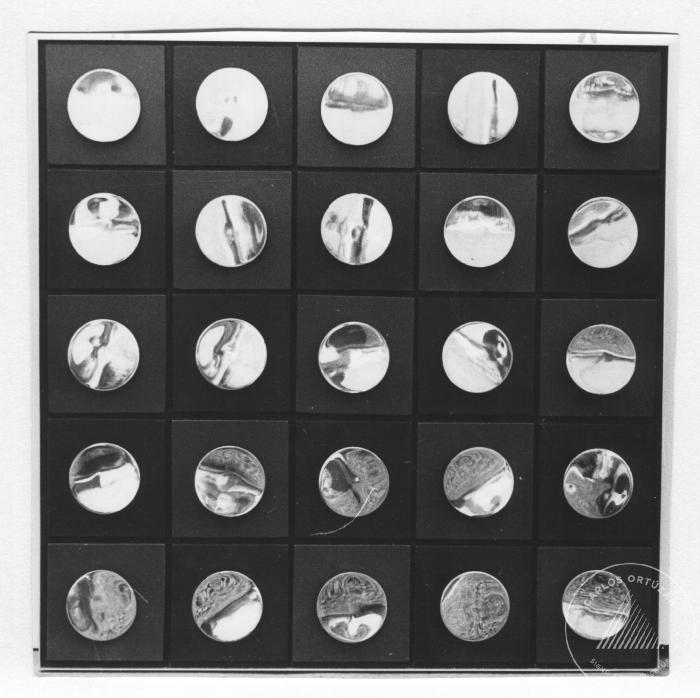 Vista frontal de escultura acrílico con prismas de color (6-10006)
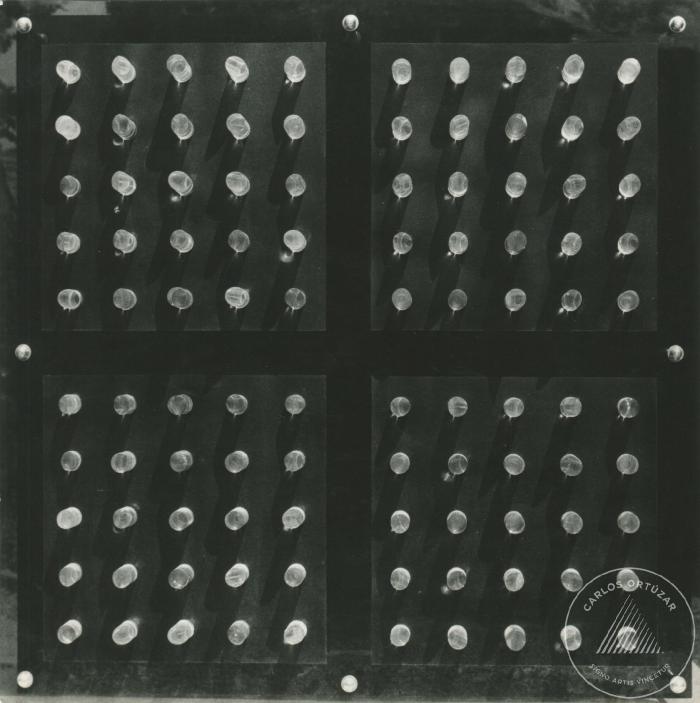 Vista frontal de escultura lentes de acrílico mas placas de colores (6-10007)
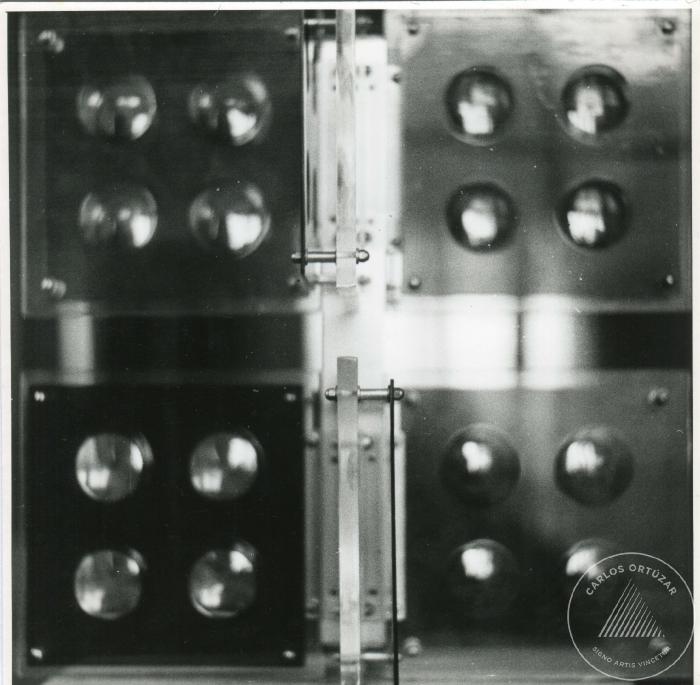 Vista frontal de escultura acrílica con lentes esféricos (6-10008)
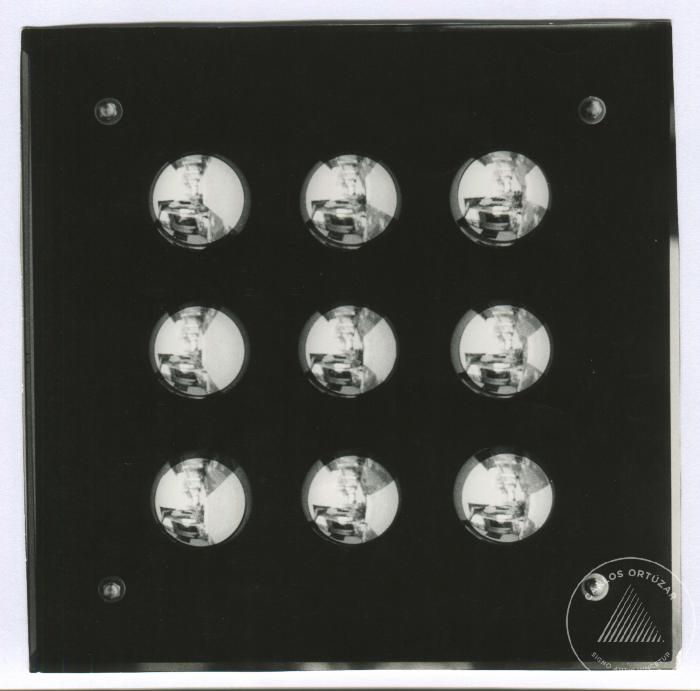